PEDAGOGY OF SOCIAL STUDIESASST.PROF:BALJINDER KAUR
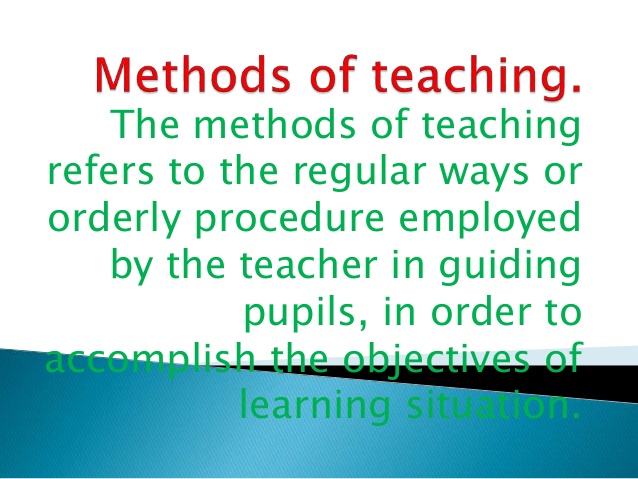 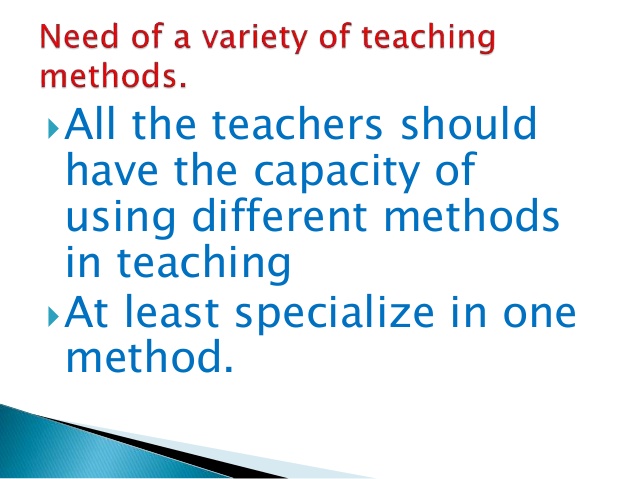 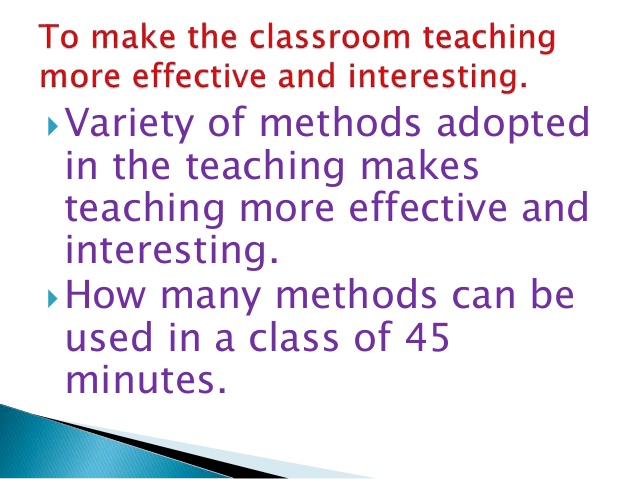 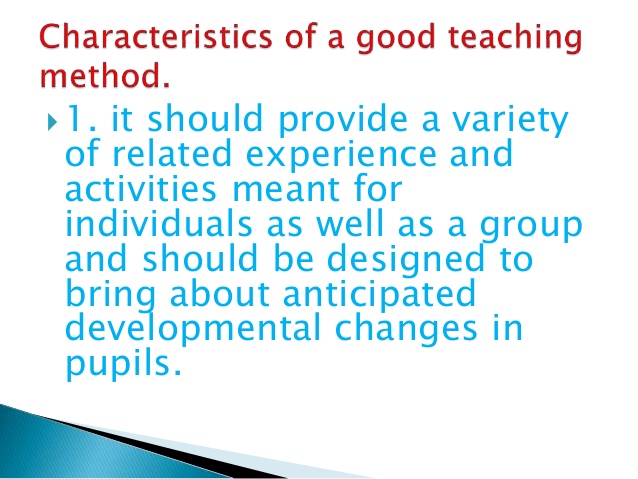 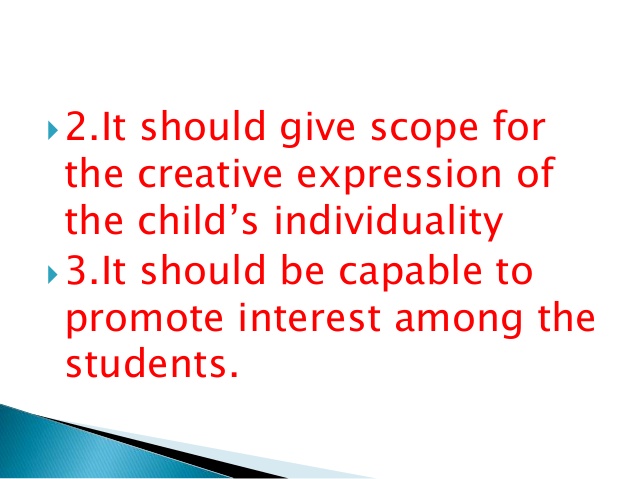 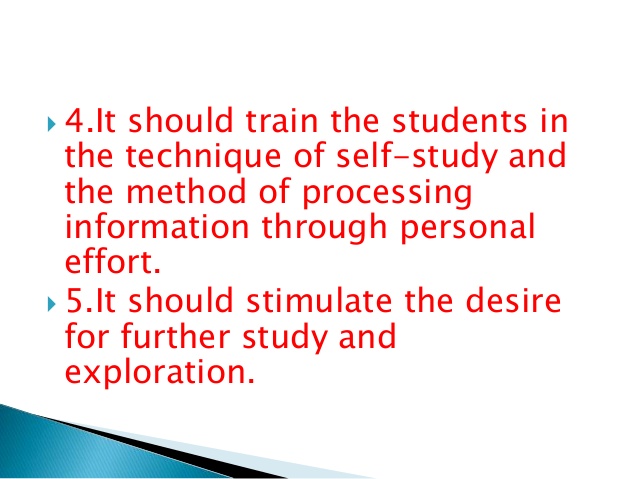 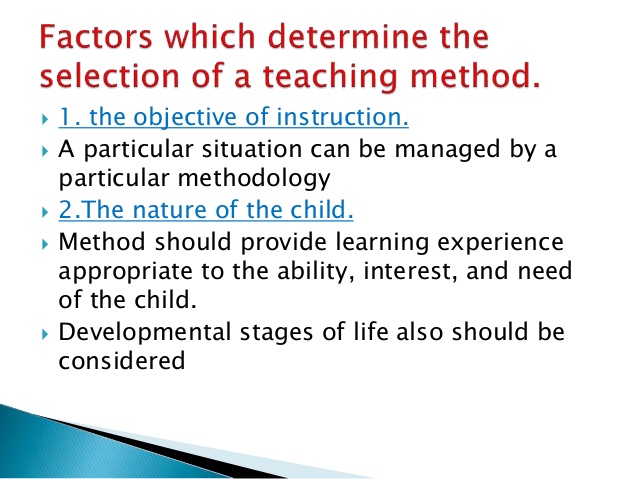 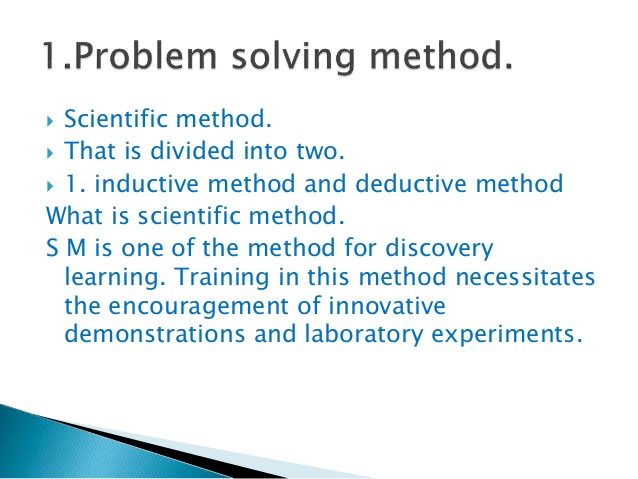 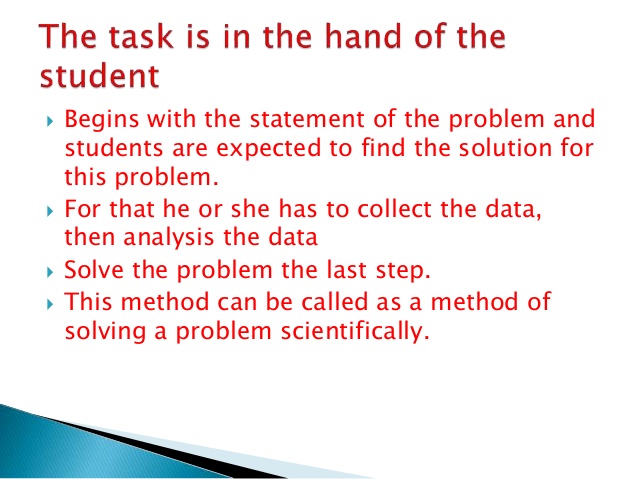 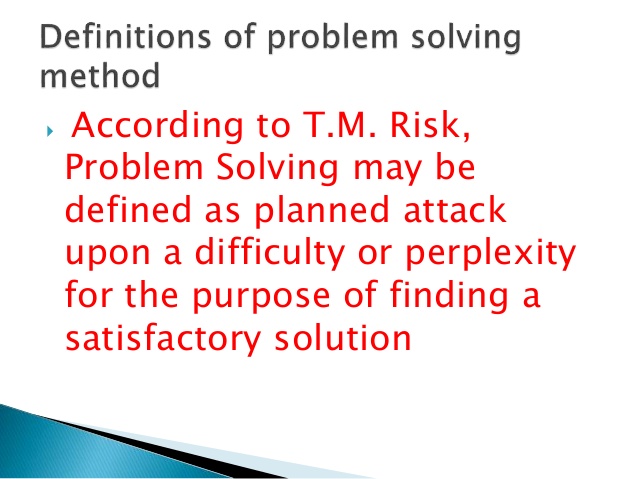 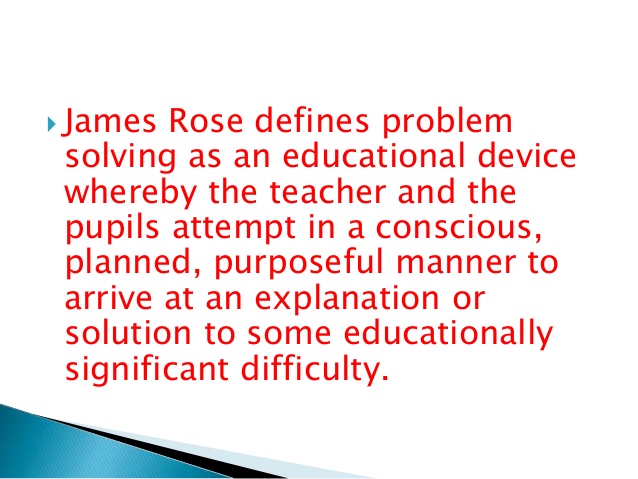 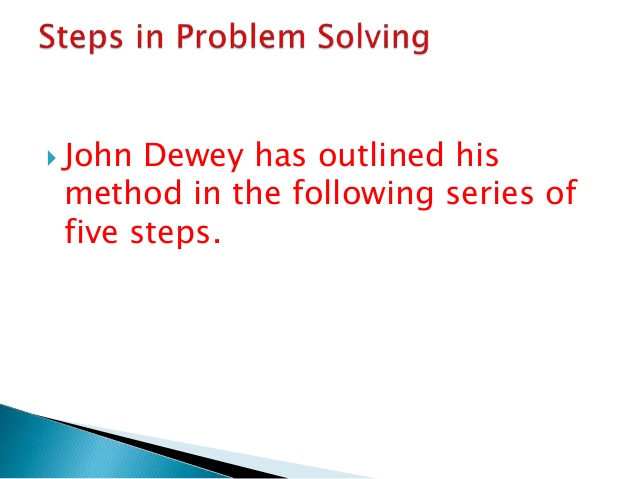 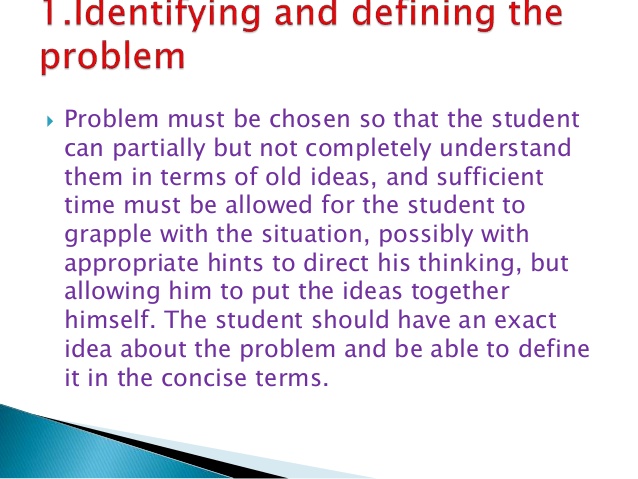 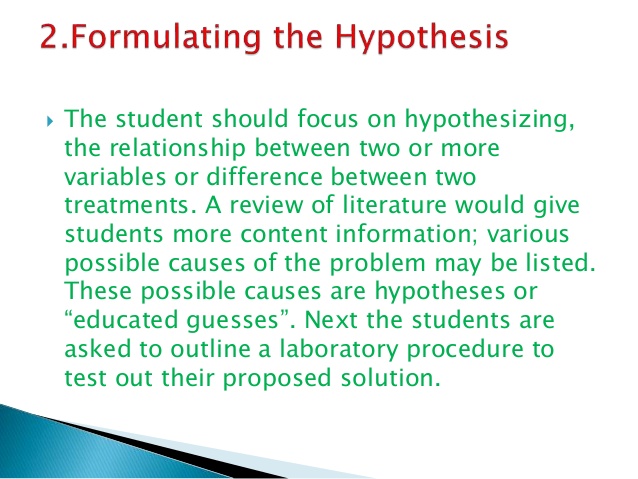 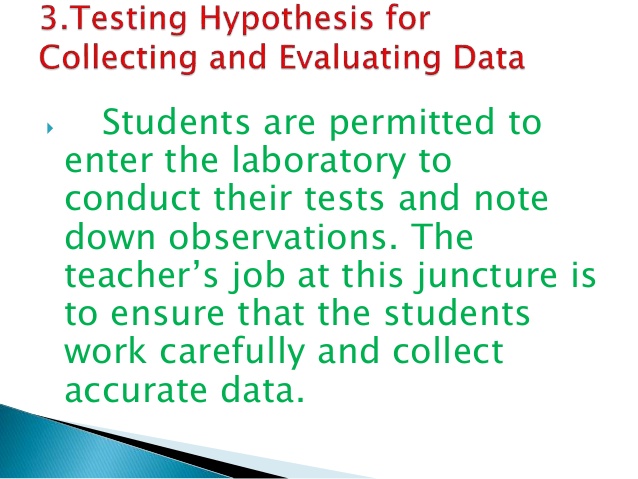 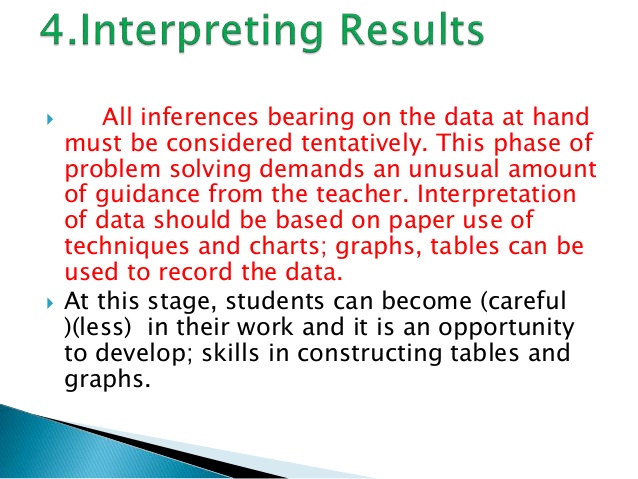 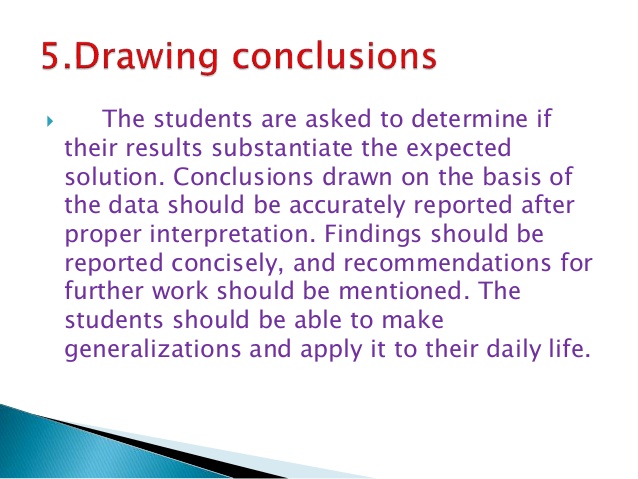 THANK YOU